Презентація на тему: «Київський політехнічний інститут в роки війни»
Підготувала: Грабенко Анастасія, 11 клас, гр. ФМ-11
Назви Київського політехнічного інституту за роки його існування:
1898-1918 рр. - Київський політехнічний інститут Імператора Олександра ІІ; 
1918-1934 рр. - Київський політехнічний інститут;
 1934-1948 рр. - Київський індустріальний інститут; 
1948-1968 рр. – Київський ордена Леніна політехнічний інститут;
 1968-1992 рр. – Київський ордена Леніна політехнічний інститут ім. 50-річчя Великої Жовтневої соціалістичної революції;
 1992-1995 рр. – Київський політехнічний інститут;
 1995 р. - Національний технічний університет України "Київський політехнічний інститут".
1941рік
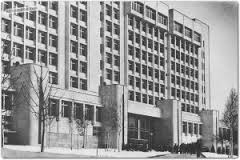 В інституті навчалися 3000 студентів, працювали понад 300 професорів-викладачів, загальна чисельність інститутського колективу складала 5000 чоловік.
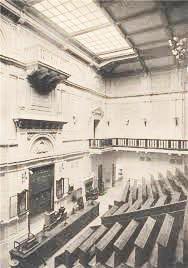 7 корпус
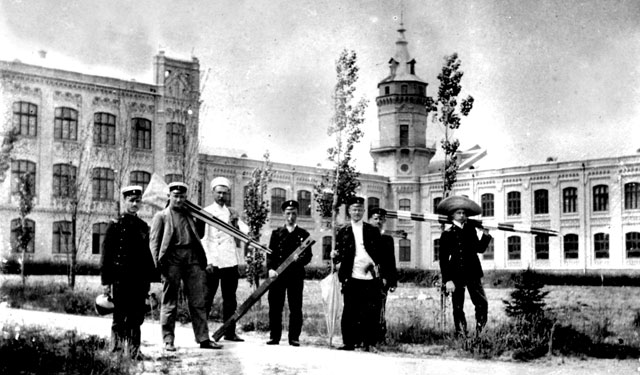 Велика фізична
аудиторія (1 корпус)
Групове фото на 
фоні корпусів КПІ
1943-1945 роки
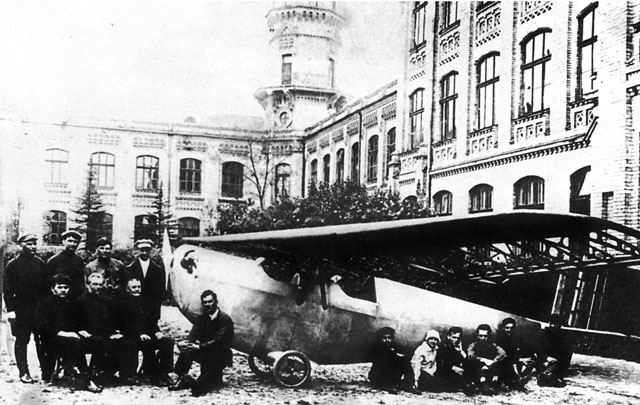 Вже у другій половині січня 1944 р. почала працювати приймальна комісія для набору студентів на перший курс і поновлення студентів старших курсів.
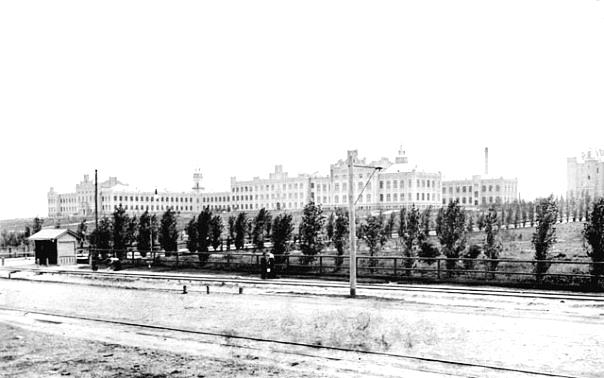 Студенти на фоні 1 корпусу
КПІ, 1944 рік
Професори, які працювали на кафедрі «Електрифікації промислових підприємств»:
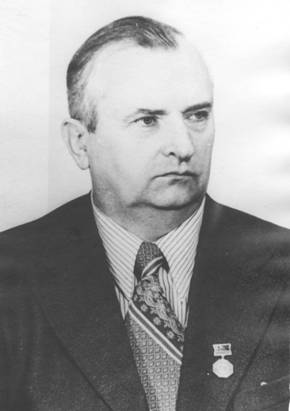 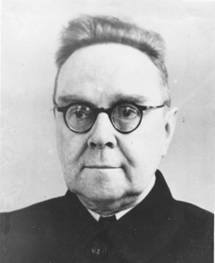 Завідувач кафедри,проф. М. М. Васильєв
Гольтраф
Дякую за увагу!